Software Development Tools
COMP220
Seb Coope
Ant, Testing and JUnit
Capturing test results
These slides are mainly based on “Java Development with Ant” - E. Hatcher & S.Loughran. Manning Publications, 2003
Capturing test results
The <junit> task can collect test results  by using formatters.

One or more <formatter> elements can be nested  

either directly under <junit>
or under the <test>                                                  (and <batchtest> to be discussed soon)

Ant includes three types of formatters: 
brief, 
plain,  
xml
2
[Speaker Notes: 4.6.1]
Capturing test results
Ant <junit> task result formatter types
--------------------------------------------------------------------------------------------------------------------
<formatter> type     Description
==================================================================
brief                	Provides details of each test case  run with summary statistics on numbers 
			of its Test method runs, Failures, Errors, and overall Time elapsed, 
			and also details on each failed  test  method , all of this in text format  
			If usefile="true", each test case generates its own txt file.

plain             	Like formatter brief, and additionally the time taken  by each test 
			method  run (not only by those failed) , all of this in text format . 
			If usefile="true", each test case generates its own txt file.

xml		Like formatter plain, and additionally date/time of testing and 
			Ant’s properties  at this time, all of this in XML format  
			If usefile="true", each test case generates its own XML file.
-------------------------------------------------------------------------------------------------------------------
To avoid duplication on the console of the summary statistics on test results, switch off printsummary attribute: 

 <junit haltonfailure= "false" printsummary="false">

haltonfailure="true" would restrict the information of the above formatters to the first failure.
3
[Speaker Notes: , system out, and system error output of each test case.]
Capturing test results
By default, <formatter>’s output is directed to files (usefile="true"), 
but can also be directed to Ant’s console  (usefile="false"). 

Update our target test-brief in mybuild.xml                              (see Slide14 in Part 12. Ant and JUnit) by including in <junit>: 
the build failure upon test failure  (haltonfailure="true"),
brief console output 
<formatter type="brief" usefile="false"/>, and 
turned off  the printsummary option to not duplicate  with the output from the brief formatter
<target name="test-brief" depends="test-compile">
  <junit haltonfailure="true" printsummary="false">
     <formatter type="brief" usefile="false"/>
     <classpath refid="test.classpath"/>
     <test name =           "org.eclipseguide.persistence.FilePersistenceServicesTest"/>
     <test name="org.example.antbook.junit.SimpleTest"/>
  </junit>
</target>
4
Run this target in mybuild.xml.
[Speaker Notes: COMPARE formatters brief, plain and xml 
by varying and running this target.]
Capturing test results
H:\Antbook\ch04>ant -f mybuild.xml test-brief
Buildfile: C:\Antbook\ch04\mybuild.xml
     [echo] Building Testing Examples
<run of previous targets omitted>
test-brief:
    [junit] Testsuite: org.eclipseguide.persistence.FilePersistenceServicesTest
    [junit] Tests run: 5, Failures: 2, Errors: 0, Time elapsed: 0.031 sec
    [junit] Testcase: testWrite(org.eclipseguide.persistence.
FilePersistenceServicesTest):   FAILED
    [junit] NOT WRITTEN???
    [junit] junit.framework.AssertionFailedError: NOT WRITTEN???
    [junit]     at org.eclipseguide.persistence.FilePersistenceServicesTest.
testWrite(Unknown Source)
    [junit]
    [junit]
This produces the following output on testWrite and testRead :
Our message to ourselves, if testWrite FAILED
(continued)
5
[Speaker Notes: ant -f mybuild.xml test-brief]
Capturing test results
[junit] Testcase: testRead(org.eclipseguide.persistence.
FilePersistenceServicesTest):       FAILED
    [junit] expected:<[One, Two, Three]> but was:<null>
    [junit] junit.framework.AssertionFailedError: expected:<[One, Two, Three]> but was:<null>
    [junit]     at
org.eclipseguide.persistence.FilePersistenceServicesTest.
testRead(Unknown Source)
    [junit]
    [junit]
BUILD FAILED
C:\Antbook\ch04\mybuild.xml:157: Test org.eclipseguide.persistence.FilePersistenceServicesTest failed
Total time: 1 second
continuation: output on testRead:
As <formatter type="brief"> shows, assertions in testWrite and 
testRead methods in FilePersistenceServicesTest failed.
Note that SimpleTest did not run  since haltonfailure="true".
6
Capturing test results
Now we’re getting somewhere: 
tests run as part of our regular build, 
test failures cause our build to fail: BUILD FAILED 
we get enough information to see what is going on. 

By default, formatters write their output to files  
either in the base directory  of the build file, 
or in the directories specified  in the <test> or <batchtest> elements by their optional attribute todir.

But our choice usefile="false" causes formatters to write to the Ant console  instead of writing to a file.

TRY also usefile="true". What will you see on console? And in the base directory C:\Antbook\ch04?
7
[Speaker Notes: todir attribute of <test> or <batchtest>: Directory to write the reports to]
Capturing test results
Also, we turned off  the printsummary option as it duplicates and interferes  with the output in the console from the brief or plain formatter.
In case of usefile="true", it makes sense to turn on  the printsummary (to the console).
xml formatter is better to use with usefile="true".
It generates a huge XML output by listing all Ant’s properties
The <junit> task allows using simultaneously more than one <formatter>, so you can direct results toward several formatters  at a time, as in the example below.
8
[Speaker Notes: The formatter, shows only the most important information  rather than line numbers tracing back into JUnit’s classes. 






It’s worth noting that the stack trace shown is abbreviated by the formatter, showing only the most important pieces  rather than line numbers tracing back into JUnit’s classes.]
XML formatter
Saving the results to XML files  lets you process them in a number of ways (e.g. transforming to HTML). 
Our testing task and target now evolves to this:
<target name="test-xml" depends="test-compile">
  <junit haltonfailure="true" printsummary="false">
    <classpath refid="test.classpath"/>
    <formatter type="brief" usefile="false"/>
    <formatter type="xml"/>
    <test todir="${test.data.dir}" 
          name=             "org.eclipseguide.persistence.FilePersistenceServicesTest"/>
  </junit>
</target>
To avoid duplication in console of summary statistics
C:\Antbook\ch04\
build\data
Add this as a NEW target in mybuild.xml
9
[Speaker Notes: mybuild.xml, target name=“test-xml”]
XML formatter (cont.)
The effect of the above is to create an XML reports in the ${test.data.dir} (i.e., build/data) directory for each test case run. 
In our example, we get in build/data one (it could be more) XML file named like (actually, one line) 

TEST-org.eclipseguide.persistence.
                          FilePersistenceServicesTest.xml.

Note that for this to work  we should use <mkdir> tasks in appropriate target test-init (besides the usual init target) to create all directories required for testing and test reports,  including
build\data for XML reports and 
build\reports to be used later for HTML reports.

Recall that you should use properties in  mybuild.xml for all directories used.
TRY it:  
C:\Antbook\ch04>ant -f mybuild.xml clean test-xml
and inspect the above xml file just generated.
<mkdir dir="${test.data.dir}"/>

<mkdir dir="${test.reports.dir}"/>
10
[Speaker Notes: ant -f mybuild.xml clean test-xml



Viewing System.out and System.err output???]
Running multiple tests under <batchtest>
You can specify any number  of <test> sub-elements in <junit> task, 
but that is still time consuming  for writing  your build file, 
indeed, each individual test case  should explicitly be mentioned.

But, instead of individual <test> elements, you can use <batchtest> with a fileset  containing non-fixed  number of files.
This includes all your test cases without mentioning any one of them individually. 

In this case there is no need to update the build file  when adding new test cases as soon as they automatically occur in the fileset under <batchtest>. 

That is why <batchtest> is better to use  than multiple <test> tags.
11
[Speaker Notes: (here we do not mean the time of running  it)

4.6.2

(i.e. appropriate testing .java classes into a directory) S]
Running multiple tests under <batchtest>
TIP: Standardize  the naming  scheme of your JUnit test cases  for
easy fileset inclusions, 
and possible  exclusions  of helper  classes (or abstract  test case classes). 

Thus, real Junit Test Cases  should end with the suffix  Test  according to the normal convention-naming scheme.

For example, 
FilePersistenceServicesTest and SimpleTest are our test cases, whereas 
Any other helper and abstract classes (possibly used by test cases) should not have the suffix  Test.
12
[Speaker Notes: (i.e. testing Java classes) 








We use “TestCase” as the suffix  for our abstract test cases.]
Running multiple tests under <batchtest>
Create in mybuild.xml a new target  "test-batch" with <junit> using <batchtest>:
<target name="test-batch" depends="test-compile">
  <junit printsummary= "no" haltonfailure="no">
    <classpath refid="test.classpath"/>
    <formatter type="brief" usefile="false"/>
    <formatter type="xml"/>
    <batchtest todir="${test.data.dir}">
      <fileset dir="${build.test.dir}" 
               includes="**/*Test.class"/>
    </batchtest>
  </junit>
</target>
Directory for 
XML reports for each test case run
Running all test cases 
in ${build.test.dir} 
at any depth
13
Running multiple tests under <batchtest>
The includes="**/*Test.class" attribute above and our agreement on naming test cases ensures that only our concrete  test cases are considered. 
Now TRY 
   
>ant -f mybuild.xml clean test-batch

If  you choose haltonfailure= "yes", then  included test cases will run in some order only until one of them fails. 
All these really running tests, up to the first failing one,  produce XML files .
Find out and open them in the directory 
${test.data.dir}, i.e. build\data
<fileset dir="${build.test.dir}" 
          includes="**/*mpleTest.class"/>
14
[Speaker Notes: ant -f mybuild.xml clean test-batch

OMITTED:
What if we have test suite  AllTests.class in ${build.test.dir}? 
Will it run?
Passing non-JUnit, or abstract, classes to <junit> 
   Causes an ERROR
   [junit] No runnable methods

OMITTED:
and again the same with the change 

 <fileset dir="${build.test.dir}" 
          includes="**/*mpleTest.class"/>


Do not forget to recover  *mpleTest.class to *Test.class.


Passing non-JUnit, or abstract, classes to <junit> results in an error. 


OMITTED: 
 -Dbuild.debug=on
OMITTED: 
All these running tests, including the last (failing) one  produce XML files.
TRY to confirm this on examples. 
Say, create also CopyofSimpleTest.java.]
Notes on Terminology
Unfortunately the terminology of various textbooks on Ant on of our lectures differs  from that used in the in Ant’s console output:
Our Test Cases are called Testsuites in Ant’s console output.
Our Test Methods are called Tests in Ant’s console output.
15
[Speaker Notes: 4.7]
Generating (HTML) test result reports
With test results written to XML files, it is straightforward to generate HTML reports  (by using XSLT). 

The task <junitreport> generates HTML reports : 

it aggregates all individual XML files  (for each Test Case) generated from <test> or <batchtest> into a single XML file  named, by default, as 
TESTS-TestSuites.xml

and then applies an XSL transformation  to this file to get HTML report  by using <report> sub-task.
16
[Speaker Notes: 4.7]
Generating (HTML) test result reports
Generating HTML report consists of:
placing the <junitreport> task 
immediately following  the <junit> task (in the target  test-batch described above):
XML files, in ${test.data.dir}
are aggregated  in the same directory into one XML file
and transformed to
<junitreport todir="${test.data.dir}">
  <fileset dir="${test.data.dir}">
    <include name="TEST-*.xml"/>
  </fileset>
  <report format="frames" 
          
          todir="${test.reports.dir}"/>
</junitreport>
HTML files in ${test.reports.dir}
(or "noframes")
17
= XSLT transformation done by <report> sub-ask
Generating (HTML) test result reports
We aggregate all generated  
"TEST-*.xml" files 
since that is the default naming convention  used by the XML formatter of <junit>. 

Then HTML report  is created  according to the <report> sub-element.

But it will not work if haltonfailure="yes" and some test case fails.
18
Generating (HTML) test result reports
Add  the above <junitreport> task in test-batch target immediately after closing </junit> tag and before end tag  </target>.
Put temporary  haltonfailure="yes"
RUN it:
ant -f mybuild.xml clean test-batch
Was <junitreport> task started working to create HTML report in build/test/report? 
Put  haltonfailure="no" , try again and  compare the results. 
How can you explain the difference? 
Was HTML report created now in build/test/report?
But again, BUILD SUCCESFUL whereas some tests FAILED!?
Everything looks good, except the last, not very natural point
19
[Speaker Notes: ant -f mybuild.xml clean test-batch



OMITTED: 
-Dbuild.debug=on
OMITTED:
(Instead of -Dbuild.debug=on we could set this property in mybuild.xml)]
Generating all test reports and enforcing the build to fail in case of failures
We know that haltonfailure="yes" forces build to fail  and, actually, to halt  if any of the tests fails. 
But this does not allow  to create 
all  TEST-*.xml files, 
the aggregated TESTS-TestSuites.xml file, and 
the HTML report. 
As a solution, 
turn off  haltonfailure in order for the XML and HTML reports to be  generated as above before the build halts, and additionally, 
enforce build failure, after generating XML and HTML reports,  by setting a specified property test.failed upon a test failure  or error:  
use the failureProperty and errorProperty attributes of the <junit> task, and 
conditional  <fail if="test.failed">  task.
20
[Speaker Notes: 4.7.1]
Generating all test reports and enforcing the build to fail in case of failures
Create new target  test
<target name="test" depends="test-compile">
  <junit printsummary="no"
         haltonfailure="no"

         errorProperty="test.failed"
         failureProperty="test.failed">   					
    <classpath refid="test.classpath"/>
    <formatter type="brief" usefile="false"/>
    <formatter type="xml"/>
    <batchtest todir="${test.data.dir}">
        <fileset dir="${build.test.dir}"
                 includes="**/*Test.class"/>
    </batchtest>
  </junit>
The most important target for Lab Test
test.failed is a property which is
set to true in case 
of error or failure
As in 
test-batch
above
This is only <junit> testing part
(<junitreport> part continued on the next slide)
21
[Speaker Notes: haltonfailure="no“ can be omitted at all since "no" is default]
Generating all test reports and enforcing the build to fail in case of failures
<junitreport todir="${test.data.dir}">
    <fileset dir="${test.data.dir}">
      <include name="TEST-*.xml"/>
    </fileset>
    <report format="frames"
            todir="${test.reports.dir}"/>
  </junitreport>

  <fail message="Tests failed. Check log and/or reports." 
        if="test.failed"/>

</target>
End of <junitreport> creating part
Conditional <fail> task
enforcing build to fail
(end of target)
RUN C:\Antbook\ch04>ant -f mybuild.xml clean test

Now  we achieved our goal: build  fails if some test case fails, 
but HTML report has already been created before build failed!
22
[Speaker Notes: ant -f mybuild.xml clean test]
Generating (HTML) test result reports
Open C:\Antbook\ch04\build\test\reports\index.html
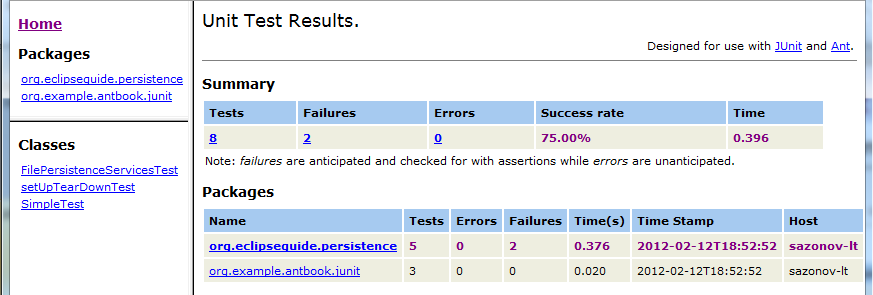 Test methods
Test cases
This is the generated main page, index.html, by <junitreport>.
It summarizes the test statistics and hyperlinks to test case details.
23
[Speaker Notes: the default frames]
Generating (HTML) test result reports
Navigating to a specific test case FilePersistenceServicesTest displays:
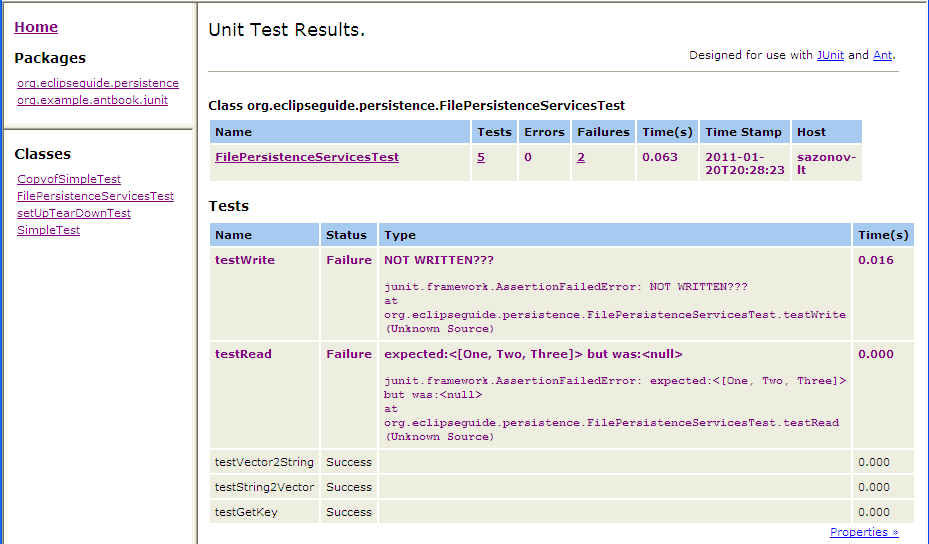 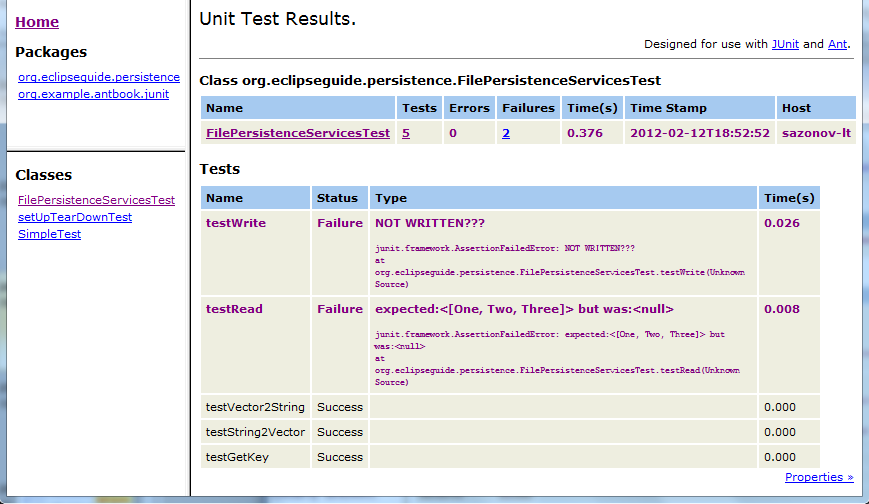 A specific test 
case results: 
Test methods 
and details of 
corresponding 
assertion that 
failed are 
clearly shown.
Clicking the   Properties »  shows all of Ant’s properties at the time the tests were run.
24
Self-study
Generating (HTML) test result reports
Clicking the   Properties »   above shows all of Ant’s properties at the time the tests were run. 
These can be handy for troubleshooting  failures caused by environmental or configuration issues.

NOTE. There are some issues  with <junit> and <junitreport>: 

<junit> has no  dependency  (uptodate) checking; 
it always runs all test cases  (even if they are not up to date).
<junitreport> simply aggregates  all XML files without any knowledge of whether the files it is using have any relation to the tests just run.       (They could be old.)

Use <uptodate> task (considered later) to ensure tests only run if things have changed.
Cleaning up the old test results  before running tests gives you better reports.
25
[Speaker Notes: Fig. 4.6
??Requirements of  <junitreport>???]
Running a single  test case from the command-line
Self-study
While a project can have many test cases, you may need to isolate a single test case to run  when ironing out a particular issue. 

This can be accomplished using the if/unless attributes on <test> and <batchtest>. 

Our <junit> task evolves  again:
26
[Speaker Notes: 4.7.2]
Running a single test case from the command-line
Self-study
<junit printsummary="no"
       errorProperty="test.failed"
       failureProperty="test.failed">
  <classpath refid="test.classpath"/>
  <formatter type="brief" usefile="false"/>
  <formatter type="xml"/>
  <test name="${testcase}" 
        todir="${test.data.dir}" 
        if="testcase"/>
  <batchtest todir="${test.data.dir}" unless="testcase">
    <fileset dir="${build.test.dir}" includes="**/*Test.class"/>
  </batchtest>
</junit>
These minor additions 
to our “test” target
make  the required effect.
27
Running a single test case from the command-line
Self-study
By default, 
 testcase property will not be defined and, therefore, 
  the <test> will be ignored, and 
 <batchtest> will execute all of the test cases. 
In order to run a single test case, 
  run Ant using a command line like
>ant test -Dtestcase=<fully qualified classname>

C:\Antbook\ch04>ant -f mybuild.xml clean test 
-Dtestcase=org.example.antbook.junit.SimpleTest

TRY it and compare with the previous run and html result.
28
[Speaker Notes: ant -f mybuild.xml clean test -Dtestcase=org.example.antbook.junit.SimpleTest



OMITTED: -Dbuild.debug=on]
About testing again
Now, having Ant and JUnit tools, we can summarise  how    test-driven programming  can be done:

Writing and automated running test cases  may actually improve  the design of our production code. 

In particular, if you cannot write a test case  for a class, you have a serious problem, as it means you have written untestable code.

Hope is not lost  if you are attempting to add testing  to a large system on later stages . 

Do not attempt  to incorporate test cases for the existing code in one big go.
29
[Speaker Notes: (that was built without unit tests in place)]
About testing again
Before adding new code, write tests  
to validate the current behaviour 
to describe (specify) the expected behaviour  on new code to be added, and
to verify that the new code 
does not break the current behaviour
and demonstrates the correct new behaviour. 
When a bug  is found, 
write a test case or a test method to identify it clearly, then 
fix the bug  and watch the test passes. 

While some testing is better than no testing, 
a critical mass of tests  needs to be in place to truly realize such XP benefits as fearless  and confident  refactoring. 

Keep at it and the tests will accumulate  little-by-little allowing the project to realize these and other benefits.
30
Extensions to JUnit
Self-study
Partly discussed earlier.
It is easy to build extensions on top  of JUnit. 
There are many freely available extensions  and companions  for JUnit. 
     This table shows a few:
31
[Speaker Notes: 4.3.7  Table 4.1

Because of its architecture, it is easy to build extensions on top  of JUnit.]
BRIEF SUMMARY to Ant+JUnit
JUnit is Java’s de facto testing framework; 
it integrates tightly with Ant.
<junit> Ant task
runs tests cases, 
captures results  in various formats (e.g. XML),  
can set a property  if a test fails.
<junitreport> Ant task with <report> sub-task
generates  HTML test result reports (from XML),
32
[Speaker Notes: allows for customization of the reports generated via XSLT 


4.10
Unit testing makes the world a better place because it gives us the knowledge of a change’s impact and the confidence to refactor without fear of breaking code unknowingly. Here are some key points to keep in mind:

Information can be passed from Ant to test cases via <sysproperty>.???]
BRIEF SUMMARY to Ant+JUnit
There is a lot more on Ant and JUnit what we had no time to discuss. 
Read Ant book and other materials presented in the Web site of COMP220.
33
[Speaker Notes: 4.10
Unit testing makes the world a better place because it gives us the knowledge of a change’s impact and the confidence to refactor without fear of breaking code unknowingly. Here are some key points to keep in mind:

Information can be passed from Ant to test cases via <sysproperty>.???]